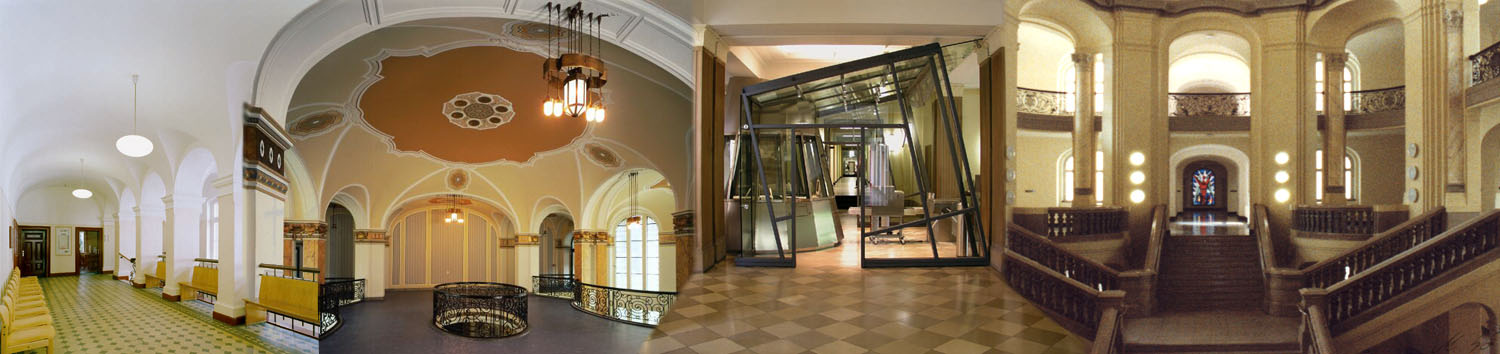 Підвищення кваліфікації суддів в Німеччині
Вимоги до кандидатів на посаду судді
Німецьке громадянство 
Вірність Конституції
„Наявність кваліфікації, необхідної для зайняття посади судді» (професійна придатність)
„Соціальна компетентність“ (особиста придатність)
2
VPOLG Schmitz-Justen
«Необхідна кваліфікація для посади судді»
є передумовою для роботи в основних юридичних професійних сферах:
суддя
прокурор
державна служба вищого рівня
адвокат
нотаріус
як правило також юрисконсульт на підприємстві 
Модель так званого повного / єдиного юриста: однакова освіта для вищеназваних професій 
Перевага: кожний юрист вивчає всі галузі права (цивільне, кримінальне та публічне право) та ознайомлюється із ключовими сферами діяльності юриста (судочинство, управління, юридична консультація)
Недолік: тривалий час навчання (6-7 років)
3
VPOLG Schmitz-Justen
Набуття кваліфікації для посади судді
Двоступеневість юридичної освіти:




     Як правило, юридичною діяльністю не можуть займатися спеціалісти інших професій, не маючи юридичної освіти
Вивчення 
правознавства 
в університеті
Нормативний час навчання: 4 роки
Закінчення навчання:
	перший державний юридичний екзамен
Практична підготовка
(так званий референдаріат)
Підготовка на практиці 
Тривалість: 2 роки
Закінчення навчання:
	другий державний юридичний екзамен
4
VPOLG Schmitz-Justen
Вивчення правознавства (1-а ступінь)
Мета: всебічна академічна освіта 
Обов'язкові дисципліни: основні галузі
цивільного права
кримінального права
публічного права
включно відповідні процесуальні кодекси 
Профільна дисципліна (поглиблене вивчення): за власним вибором
Плюс ознайомлення з т. з. ключовими кваліфікаціями
 Закінчення навчання: перший державн. юр. екзамен 
Екзамен в університеті (по профільній дисципліні)    --> 30 %
Державний екзамен (по обов'язкових дисциплінах)   --> 70 %
5
VPOLG Schmitz-Justen
Практична підготовка (2-а ступінь)
Мета: Ознайомлення з професією юриста на практиці  
Введення в організацію діяльності органів юстиції та управління та організацію роботи адвоката
Навчання умінню застосовувати здобуті знання на практиці
Обов'язкові місця для проходження практики:
Суд у цивільних справах (5 місяців)
Прокуратура або суд у кримінальних справах (3 місяці)
Орган управління (3 місяці)
адвокат (10 місяців, із них 3 місяці дозволяється на промисловому підприємстві)
Вибране місце (3 місяці): за власним вибором 
Завершення практики: другий державний юридичний екзамен
6
VPOLG Schmitz-Justen
Процедура призначення на посаду (в землі Північний Рейн-Вестфалія)
раніше: призначення за результатами екзаменів 
сьогодні: разом з професійною придатністю також встановлення “особистої придатності” кандидата
Одноденна процедура відбору (Assessment-Center)
Як правило 6-8 кандидатів за одну процедуру відбору 
До складу Комісії по відбору кандидатів входить президент Вищого суду землі, президент Суду землі, керівник відділу кадрів та уповноважені з питань рівноправності чоловіків і жінок
Зміст процедури:
Дискусія в групах
Випробування набутих знань на практиці 
Співбесіда
7
VPOLG Schmitz-Justen
Підвищення кваліфікації 30 років тому
„Якби чиновник судового органу був заморожений 100 років тому, і його б сьогодні розморозили, то він зміг би без проблем продовжити свою роботу»

	(Міністр юстиції Беренс, 1989 рік)
8
VPOLG Schmitz-Justen
Сучасне значення підвищення кваліфікації
Підвищення кваліфікаційного рівня – це необхідність („навчатись упродовж всього життя“)
Законом про суддів (земля Північн. Рейн-Вестфалія) врегульовано обов'язкове підвищення кваліфікації
Окремі закони прописують положення про спеціальні знання судді (напр., в галузі права про банкрутство)
В принципі кожний суддя вирішує сам, в якій мірі йому необхідно підвищувати свою кваліфікацію. 
Виняток: під час випробувального терміну є обов'язкові заходи по підвищенню кваліфікації (підвищення кваліфікації для суддів-початківців)
9
VPOLG Schmitz-Justen
Організатори заходів по підвищенню кваліфікації:
Наддержавні організації (а саме, ЄС)
Німецька Академія суддів (по всій території Німеччини)
Академія юстиції землі Північний Рейн-Вестфалія
Вищий суд землі (підвищення кваліфікації в округах)
Організатори ззовні (публічні та приватні організатори, університети, об'єднання адвокатів)
10
VPOLG Schmitz-Justen
Установи по підвищенню кваліфікації
Німецька Академія суддів (по всій Німеччині)
Академія юстиції землі Північний Рейн-Вестфалія
окрім того: інші установи юстиції та суб’єкти підвищення кваліфікації
11
VPOLG Schmitz-Justen
Предмет підвищення кваліфікації
Фахові засідання 
Міждисциплінарні засідання
Засідання з питань набуття досвіду соціальних компетенцій 
Підвищення кваліфікації головних спеціалістів

Як визначається потреба в підвищенні кваліфікації?
Проводиться щорічне опитування в судах
Проводяться конференції по встановленню запиту на заходи з підвищення кваліфікації та розробці відповідних програм
12
VPOLG Schmitz-Justen
Відбір учасників заходів з підвищення кваліфікації
Відбір серед зацікавлених осіб 
відбувається через Вищий суд землі (Відділ з питань підвищення кваліфікації) 
на основі узгодження з Окружною Радою суддів
13
VPOLG Schmitz-Justen
Цикл заходів з підвищення кваліфікації для суддів-початківців в землі ПРФ
Обов'язкова програма:
складається із загалом 10 днів, розподілені на декілька модулів (3 x 3 дні + 1 день)
супроводжує в професійному старті (в перший рік роботи по професії)
Ментори в окремих судах
14
VPOLG Schmitz-Justen
Підвищення кваліфікації в Вищому суді землі в м. Кельн в 2015 році
15
VPOLG Schmitz-Justen
Заходи з підвищення кваліфікації загальна кількість
16
VPOLG Schmitz-Justen
Колегіальне консультування
17
VPOLG Schmitz-Justen
Цілі колегіального консультування
Навчання/укріплення комунікативної компетенції
Краща самооцінка впливу на сторони в процесі під час усного розгляду справи  
Уникнення комунікативних помилок 
Покращення компетенції в питаннях мирного урегулювання спорів (мирова угода)
18
VPOLG Schmitz-Justen